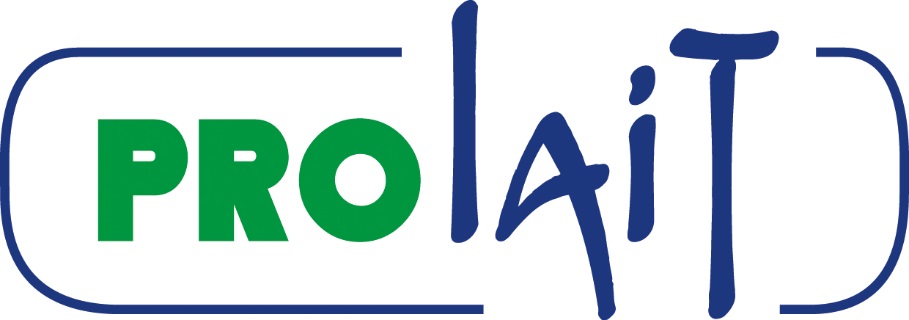 Assemblée des Sociétés de Fromagerie
30 mars 2022 La Chaux-du-Milieu
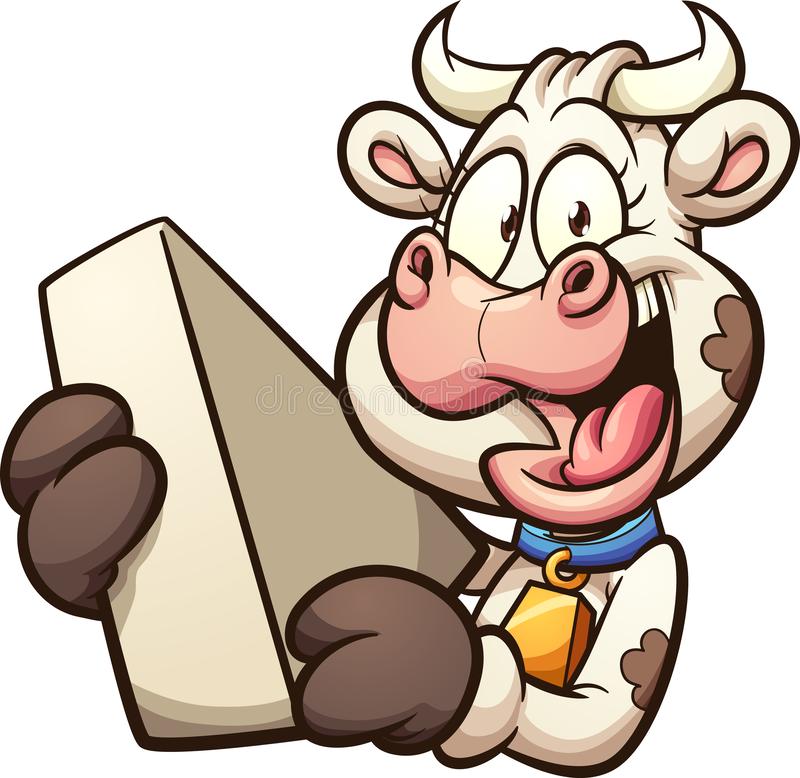 3.3. Résolutions (1) des producteurs de lait de Gruyère AOP
Les producteurs de Prolait attendent que l’IPG adapte rapidement le prix du lait pour qu’il corresponde à la valeur du travail et aux coûts de production. La répartition des marges et l’augmentation du prix se doivent d’être équitables entre les acteurs de la filière. A cet effet, l’IPG doit profiter de cette augmentation de prix pour contribuer à la résolution des différents problèmes liés au prix (paiement à la teneur, rendement fromager, rendement en matière grasse, transparence,…)
Dans une optique de durabilité et de production de protéines renouvelables, la production de lait doit être favorisée par rapport à la production de viande sur les surfaces qui ne peuvent être utilisées pour d’autres cultures servant à l’alimentation humaine. La Confédération, via l’OFAG, doit augmenter son soutien aux producteurs de lait pour qu’il soit moins lié à la surface et davantage au travail. Ceci d’autant plus que dans notre région, il est important de garder un approvisionnement en lait fort pour des produits artisanaux à forte valeur ajoutée comme le Gruyère qui dépendent d’une base fourragère importante.
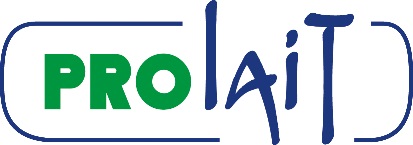 3.3. Résolutions (2)
Les innovations technologiques doivent être intégrées si elles ne posent pas de problème de qualité ou d’image. Les producteurs demandent à l’IPG de soutenir des études alliant les deux aspects.
Le climat et la gestion des émissions carbone sont au cœur de nombreux débats, il est important de soutenir l’obtention du certificat carbone pour toute la filière. De grands distributeurs vont l’exiger prochainement. De même il est important de progresser dans le dossier d’une durabilité économique, sociale et écologique.
Pour le maintien d’un Gruyère artisanal et afin de préserver son identité, le remaniement laitier est nécessaire. La possibilité d’une livraison dans 2 fromageries soir et matin n’est pas contraire à ces principes et doit être préservée.
3.3. Résolutions (3)
Au vue des modifications soudaines survenues dernièrement  (interdiction des obturateurs) en raison de soucis de qualité, il est important d’augmenter les seuils de cellules en vigueur, car des seuils excessivement bas pour l’obtention des bonus sont une incitation à l’utilisation accrue d’antibiotiques ou autres produits négatifs en matière d’image. En effet, les solutions de tarissement plus naturelles et le recours à l’immunité naturelle des animaux demandent plus de souplesse.